Requirements for Ohio PBIS
System for reinforcing desired behaviors

System for correction of behavioral errors

Data-based decision making

Multi-tiered system of behavioral supports

Maintains culturally responsive practices
Administrative commitment & consistent involvement

Established team based structures

Consensus on (3-5) behavioral expectations

Systematic teaching of behavioral expectations
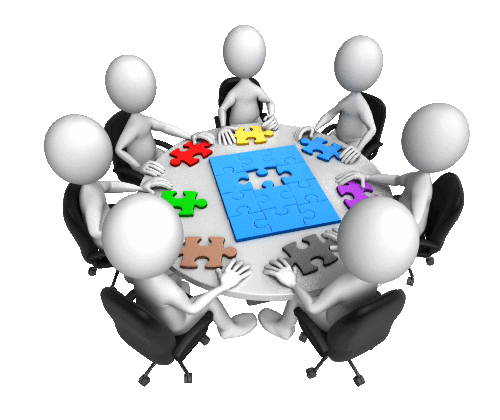 District Agreement
1
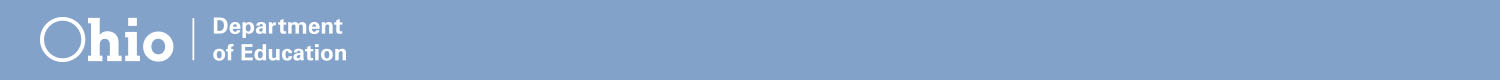 1
[Speaker Notes: This helps to answer the question, “what does it mean to be ‘doing’ PBIS?”  These are the essential components that must be in place.]